GIS - Sběr dat
Import geometrických dat
Soubory – binární/textové
Souřadnice
CAD
Vektorová grafika
Rastrové soubory
GIS výměnné formáty
Databázové připojení
Webové služby
Senzory
Souřadnice
Textové soubory
Oddělení mezerou, tabelátorem, čárkou
S hlavičkou nebo bez
Oddělovače řádků (závislé na OS)
Znaková sada (kvůli atributům) UTF/ASCII a rozšíření
Databázové výměnné soubory (.dbf)
Spreadsheetové výměnné soubory (.xls)
CAD
Vektorová kresba
Souřadnice tiskového listu
Organizace ve vrstvách a barvách
Plochy definované centroidem
Typy – tzv. Buňky
IGDS .dgn, AutoCAD .dwg, .dxf
Vektorová grafika
Souřadnicové systémy tiskové strany včetně orientace
Hladké křivky
Obtížně konvertovatelné textury
.ai, .svg, .pdf
Rasterové soubory
Bez nebo s informací o projekci a souřadnicích
Parametry
Velikost pixelu – rozlišení v DPI
Komprese
Bezztrátová/ ztrátová (rle, lzw, jpeg, wavelety ....)
Barva
1-24bit, 8bit opacita
Vnitřní organizace
Díly, pyramida
.png, .gif, .tif, .jpg
GIS výměnné formáty
Geometrie a atributy
Někdy bez projekce
Typ a variabilita geometrie
Shapefie
Binární, bez projekce, ASCII kódování, monotyp, spaghetti
GML
Textový, XML, UTF, ISO standard
Databázové připojení
Přístup
Driver (jdbc, odbc, interní)
SQL komunikace
ESRI SDE, Oracle Spatial
PostGIS, Spatialite, MySQL prostorová extenze
Webové služby
WMS
Generování rastového obrazu v souřadnicích
WCS, WFS
Přímý přenost dat
KML
Google GIS / Mapový formát
GeoJSON
Javascript GEO objekty - AJAX
Analýza v GIS
Exploratorní
Nevznikají nové objekty
Vyhledání
Statistika (min,max,četnost)
Modelování
Vznikají nové objekty
Série operací (výběr, kombinace a generování)
skriptování
Nástroje modelování
Mapová algebra
Geostatistika
Overlay algebra
Síťová analýza
Rozšiřující mechanismy (celulární automaty, agenti, neuronové sítě …)
Mapová algebra
Matice
Výstupní grid
Lokální, fokální, zonální a globální
ModelBuilder
Overlay Algebra
Overlay – kombinace objektů
Buffer – dosah
Prostorové spojení - vazba
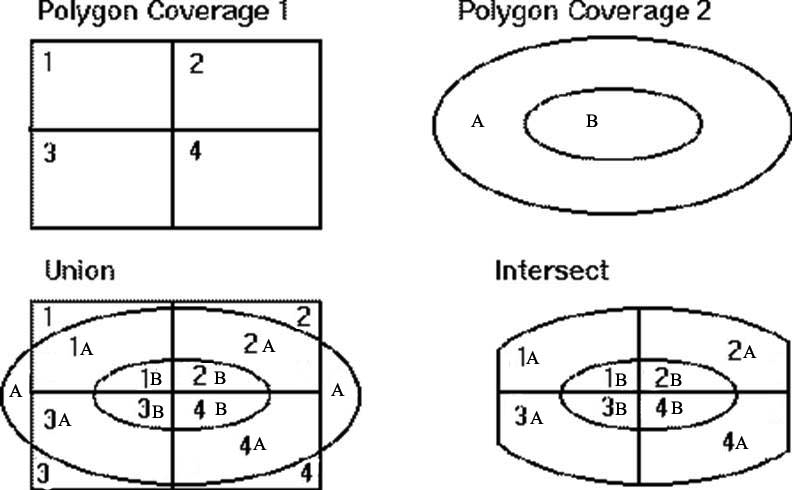